Civil Air Patrol
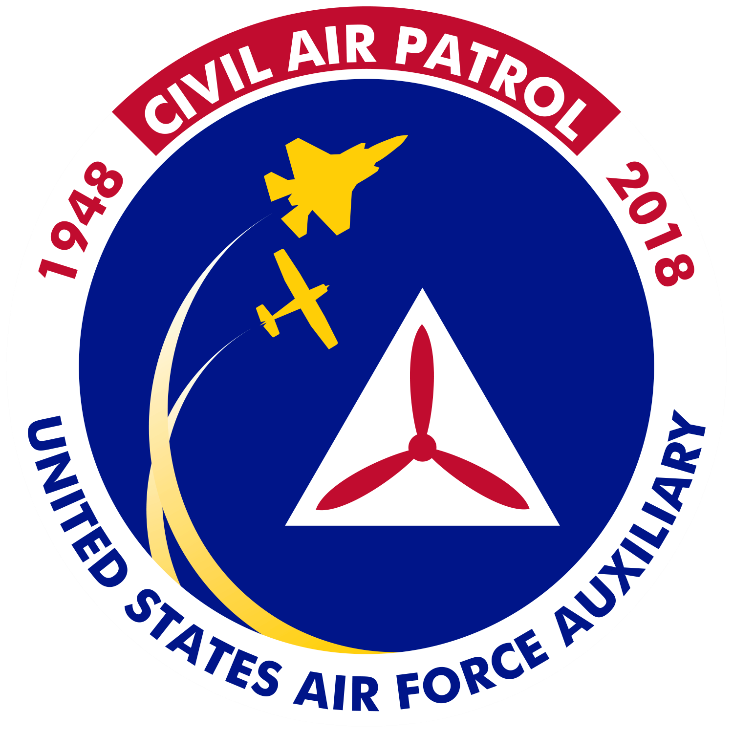 NHQ Shell Fleet Master Card Program23 August 2018
Shell Fleet MasterCard Program
Shell Navigator Aircraft Fuel Cards
NHQ Program Contacts

Brandy Robbins				         Brandy Seamon
brobbins@capnhq.gov			         bseamon@capnhq.gov
Cell: 334-313-2510			         Work: 334-953-7748 Ext:424
Work: 334-953-7748 Ext: 437
Overview for Shell Air
NHQ has distributed Shell MasterCard Fleet Navigator cards for every aircraft
The primary goal of the Shell Air Program is to eliminate the need for wing and member mission reimbursements for a/c fuel
These cards should be the primary means of purchasing fuel on all NHQ and AFAM reimbursed missions
Shell cards are only to be used for NHQ and AFAM reimbursable
The Shell MasterCard is to be kept in the assigned aircraft to be used as needed
Authorized Shell Air Card Use
These cards are only to be used for all NHQ reimbursable missions

Examples: All “A” and some “B” Mission Symbols
Actual Missions like SAR, CD, HLS (A1, A3 & A18)
Funded Training, Flight Evaluations and Proficiency (A5, A7, & A12)
Cadet Orientation Flights (A6, A8, A15 & A20)
Maintenance Flights (A9)
FEMA, NOAA & NWS, and other Federal Agency Missions (B10, B11 & B13)
NHQ Directed and Funded Missions (B21)

When in doubt please call me!
The Shell Air Card
Shell Fleet Navigator Cards are tail number specific and should only be used with the assigned aircraft

The Shell Fleet Cards are to be kept in the aircraft to be used as needed

Pin numbers are the first four digits of the tail number. If there is not 4 digits add a zero to the end of the pin
		Ex. N948CP – 9480
		Ex. N5347G – 5347
Usage Expectations
Sorties should be completed within 72 hours

All documentation must be completed as required for the sortie and the NHQ Paid box must be checked when the Shell MasterCard has been used

Receipts must be scanned and uploaded to the sorties 

The Shell MasterCards or the card numbers should NEVER be on file at the FBO
Fuel Usage Expectations
When completing your sortie please select “NHQ Credit Card Paid” 
                                           (see red arrow below)
 “NHQ Credit Card Paid” must be selected to ensure proper documentation of fuel purchases made on the Shell MasterCard
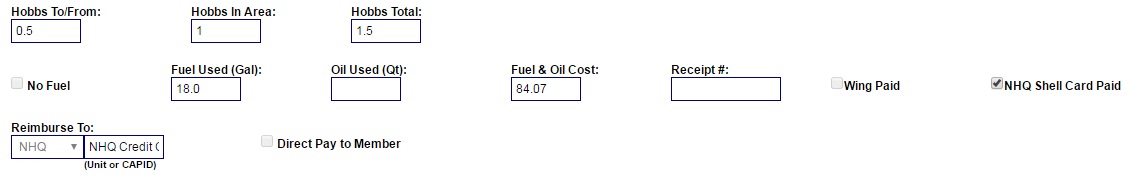 At the Pump or in the FBO
Shell MasterCards MUST be present at the time of purchase.  DO NOT give the card number to the FBO to keep on file
The cards should only be used to purchase fuel & oil
At the time of purchase the pilot will be asked to put in a driver ID – That is the PIN NUMBER.  This is the first four digits of the tail number!
It will also ask for an odometer reading – As we all know, aircraft does not have an odometer. Please enter the numerical digits of the tail number
If the merchant asks for a Zip Code use 36112. This is the NHQ zip code
Things to Remember
Shell cards are only for NHQ and AFAM reimbursable fuel and oil

Cards are aircraft specific and should only be used with the aircraft specified on the card

Do not give the FBO the MasterCard number to keep on file

Don’t forget to check the “NHQ Shell Card Paid” box when completing sorties in WMIRS
Shell MasterCard Fleet Program
Shell Navigator Ground Fuel Cards
NHQ Program Contacts


Brandy Robbins				Brandy Seamon
brobbins@capnhq.gov			bseamon@capnhq.gov
(334) 953-7748 Ext: 437			(334) 953-7748 Ext: 424
Overview for Shell Ground Cards
NHQ has distributed Shell Navigator Fleet Master Cards for each vehicle. 
The function of these cards is to be used for all vehicle maintenance purchases, as well as fuel purchases for NHQ and AFAM reimbursable missions
Shell cards are only to be used for NHQ and AFAM reimbursable missions and Vehicle MX 
 Car washes are not to be charged to the Shell card unless previously approved by Gary Schneider or KC Jones
The Shell Ground MasterCard
Shell Fleet Navigator Master Cards are vehicle number specific and should only be used with the assigned vehicle

The Shell Fleet Cards are to be kept in the vehicle to be used as needed

Pin numbers will be the first four digits of the vehicle number
		Ex. 90025 – 9002
		Ex. 53157 - 5315
Vehicle Usage Expectations
Sorties should be completed within 72 hours

All documentation must be completed as required for the sortie and the NHQ Paid Box must be checked

Receipts must be scanned and uploaded to the sorties in which the vehicle was fueled

Maintenance receipts must be turned in to the Wing.  These will be emailed to Brandy Seamon monthly
Fuel Usage Expectations
When completing your sortie please select “NHQ Credit Card Paid” 
                                              (see red arrow below)
 “NHQ Credit Card Paid” must be selected to ensure proper payment and documentation of fuel purchases
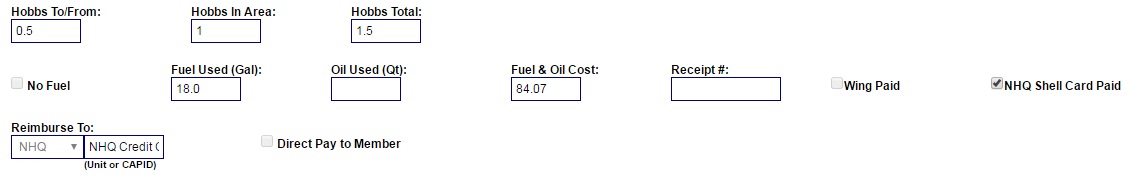 At The Pump
The cards can only be used to purchase fuel & vehicle maintenance

At the time of purchase the driver will be asked to put in a driver ID – This is the PIN NUMBER

The driver will be asked for an odometer reading 

If the merchant asks for a Zip Code use 36112. This is the NHQ zip code
Things to Remember
Shell cards are only for NHQ and AFAM reimbursable fuel and vehicle maintenance
Cards are vehicle specific and should only be used with the vehicle specified on the card
Car Washes are not eligible for Shell Card Use unless previously approved
Don’t forget to check the “NHQ Credit Card Paid” box in WMIRS
Thank you for all you do for Civil Air Patrol!